Figure 1. Dopamine synthesis correlates with WM capacity. A voxelwise regression on Ki values and total ...
Cereb Cortex, Volume 19, Issue 2, February 2009, Pages 445–454, https://doi.org/10.1093/cercor/bhn095
The content of this slide may be subject to copyright: please see the slide notes for details.
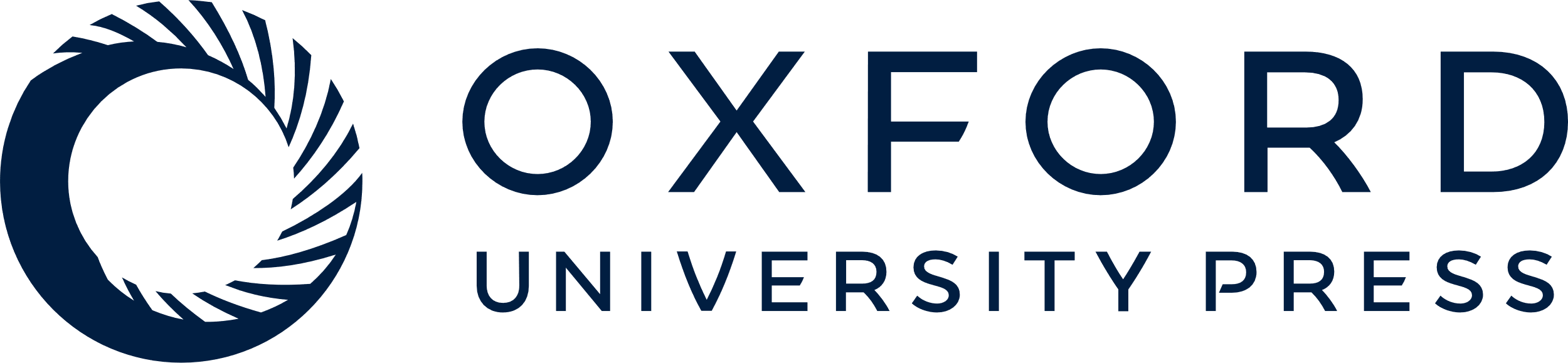 [Speaker Notes: Figure 1. Dopamine synthesis correlates with WM capacity. A voxelwise regression on Ki values and total words recalled on the Listening Span Test revealed that individuals with higher bilateral caudate dopamine scored higher on the Listening Span Test.


Unless provided in the caption above, the following copyright applies to the content of this slide: © The Author 2008. Published by Oxford University Press. All rights reserved. For permissions, please e-mail: journals.permissions@oxfordjournals.org]